Welcome!
The May 2024 Office of Special Education Technical Assistance webinar will begin in a few moments.​
The webinar recording and presentation materials will be posted on the Catamaran Technical Assistance Website under Past Events (https://training.catamaran.partners/past-events/).​
Closed captioning is available for this webinar. To select this option, choose the closed caption icon in the Zoom webinar player.
MDE Office of Special Education
1
[Speaker Notes: This slide will remain on the screen while participants are entering the zoom meeting and while the moderator completes introductions. Jessica-moderator]
Monthly Technical Assistance Michigan Department of EducationDeterminations and Significant Disproportionality
May 2024
Office of Special Education
[Speaker Notes: Welcome to the Michigan Department of Education Office of Special Education's monthly technical assistance call for May 2024 where we will feature information about determinations and significant disproportionality.]
Relevant Terms
Free Appropriate Public Education (FAPE)
Individualized Education Program (IEP)
Individuals with Disabilities Education Act (IDEA)
Intermediate School District (ISD)
Least Restrictive Environment (LRE)
Michigan Administrative Rules for Special Education (MARSE)
Michigan Department of Education Office of Special Education (MDE OSE)
Office of Special Education Programs (OSEP)
State Performance Plan/Annual Performance Report (SPP/APR)
Student with a Disability (SWD)
Technical Assistance (TA)
MDE Office of Special Education
3
[Speaker Notes: Let's briefly review some relevant terms that may be used in the presentation. 
Free Appropriate Public Education (FAPE)
Individualized Education Program (IEP)
Individuals with Disabilities Education Act (IDEA)
Intermediate School District (ISD)
Least Restrictive Environment (LRE)
Michigan Administrative Rules for Special Education (MARSE)
Michigan Department of Education Office of Special Education (MDE OSE)
Office of Special Education Programs (OSEP)
State Performance Plan/Annual Performance Report (SPP/APR)
Student with a Disability (SWD)
Technical Assistance (TA)]
Michigan's Approach to Determinations
Align the process as closely as possible to OSEP
MDE Office of Special Education
4
[Speaker Notes: Michigan's approach to determinations is to align the process as closely as possible to OSEP.]
Why Does Michigan Have to Issue Determinations?
34 CFR § 300.600 
34 CFR § 300.603(b)(1)
Meets the requirements and purposes of IDEA;
Needs assistance in implementing the requirements of IDEA;
Needs intervention in implementing the requirements of IDEA; or
Needs substantial intervention in implementing the requirements of IDEA.
Michigan does not use Needs substantial intervention in implementing the requirements of IDEA.
MDE Office of Special Education
5
[Speaker Notes: So why does Michigan have to issue determinations? 
34 CFR § 300.600 
34 CFR § 300.603(b)(1)

Michigan uses the required four areas for determinations:
Meets the requirements and purposes of IDEA;
Needs assistance in implementing the requirements of IDEA;
Needs intervention in implementing the requirements of IDEA; or
Needs substantial intervention in implementing the requirements of IDEA.
Michigan does not use Needs substantial intervention in implementing the requirements of IDEA]
Data Points Analyzed for Results Indicators
Proficiency in Any Statewide Assessment (618 data, Assessments)
4th grade ELA
8th grade ELA
4th grade Math
8th grade Math
Graduation (618, Exiting)
Dropout (618, Exiting)
Participation in the Regular Statewide Assessment (618 data, Assessments)
4th grade English Language Arts (ELA)
8th grade ELA
4th grade Math
8th grade Math
MDE Office of Special Education
6
[Speaker Notes: Michigan uses 20 indicators/elements in making determinations for ISDs. 10 in the area of Results and 10 in the area of Compliance.

The Results Indicators used for determinations are as follows: 
Participation in the Regular Statewide Assessment (618 data, Assessments)
Participation at 4th grade English Language Arts (ELA)
Participation at 8th grade ELA
Participation at 4th grade Math
Participation at 8th grade Math
Proficiency in Any Statewide Assessment (618 data, Assessments)
Proficiency at 4th grade ELA
Proficiency at 8th grade ELA
Proficiency at 4th grade Math
Proficiency at 8th grade Math
Graduation (618, Exiting)
Dropout (618, Exiting)]
Data Points Analyzed for Compliance Indicators
4B: Suspension/Expulsion by Race/Ethnicity
B9: Disproportionate Representation - Child with a Disability - due to Inappropriate Identification
B10: Disproportionate Representation - Six Disability Categories – due to Inappropriate Identification
B11: Child Find (Timely Initial Evaluations)
B12: Early Childhood Transition
B13: Secondary Transition
Submission of Timely & Accurate Data
Special Education Audit Findings (Finance)
Timely Correction of Noncompliance
Secondary Transition
MDE Office of Special Education
7
[Speaker Notes: The Compliance Indicators for determinations are as follows: 
SPP/APR Indicator 4B: Suspension/Expulsion by Race/Ethnicity
SPP/APR Indicator 9: Disproportionate Representation - Child with a Disability - due to Inappropriate Identification
SPP/APR Indicator 10: Disproportionate Representation - Six Disability Categories – due to Inappropriate Identification
SPP/APR Indicator 11: Child Find (Timely Initial Evaluations)
SPP/APR Indicator 12: Early Childhood Transition
SPP/APR Indicator 13: Secondary Transition
Submission of Timely & Accurate Data
Special Education Audit Findings (Finance)
Timely Correction of Noncompliance
Secondary Transition]
How are Determinations for ISDs Calculated?
RDA Determination levels determined by Median Scores:
Results Indicators: 47.5% for 2024
Compliance Indicators: 86.3% for 2024
RDA Levels
Meets Requirements- results and compliance indicators above the median
Needs Assistance- either the results or compliance indicators below the median
Needs Intervention- results and compliance indicators below the median
MDE Office of Special Education
8
[Speaker Notes: Overall determinations are calculated determined on the median of the results and the compliance scores.

An ISD’s 2024 RDA Determination level is determined by the Median Scores of both the Results and Compliance Indicators.  2024 Median Result Indicator Scores were 47.5% and Median Compliance Indicator Scores were 86.3%. 
Meets Requirements- Results and Compliance Indicators Above the Median
Needs Assistance- Either the Results or Compliance Indicators Below the Median
Needs Intervention- Results and Compliance Indicators Below the Median]
Determinations: Median 2019 - 2024
Compliance
2019 – 77.8%
2024 – 86.3% (-1.9)

Results
2019 – 45.0%
2024 – 47.5% (nc)
MDE Office of Special Education
9
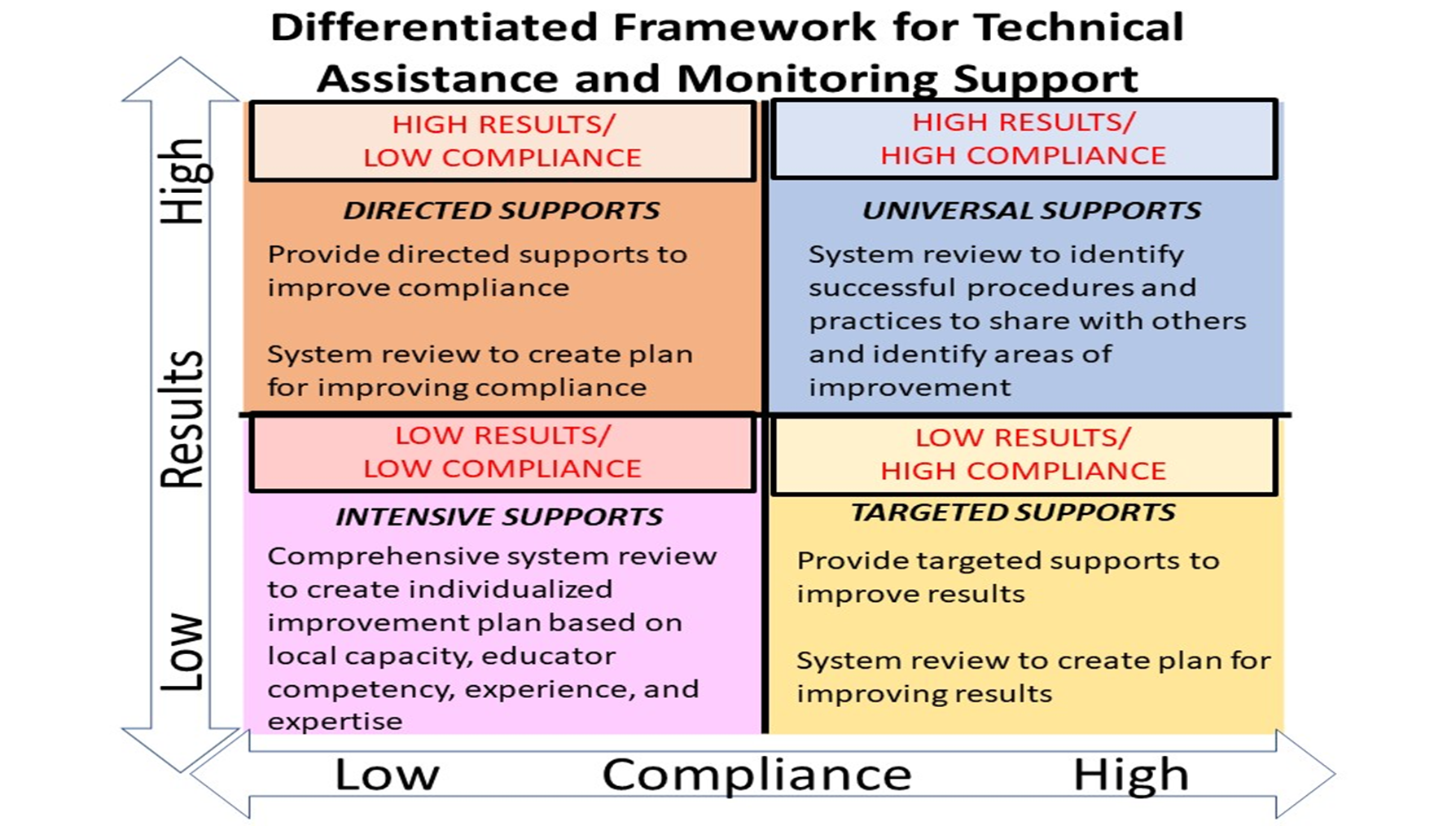 Differentiated Framework for TA and Monitoring
The Differentiated Framework for TA and Monitoring Support is organized as a chart in a quadrant format with four different sections. Along the horizontal axis is compliance with low on the left and high on the right. Along the vertical axis is results with low on the bottom and high on the top. The first section of the quadrant is low results and low compliance, which is labeled Intensive Supports. OSE responds to intensive supports through a comprehensive system review to create individualized improvement plans based on local capacity, educator competency, experience and expertise. The second section of the quadrant is low results and high compliance, which is labeled Targeted Supports. OSE responds to targeted supports by providing targeted supports to improve results and a system review to create plans for improving results. The third section of the quadrant is high results and low compliance, which is labeled Directed Supports. OSE responds to directed supports by providing directed supports to improve compliance and a system review to create plans for improving compliance. The fourth section of the quadrant is high results and high compliance, labeled universal supports. OSE responds to universal supports by a system review to identify successful procedures and practices to share with others and identify areas of improvement.
MDE Office of Special Education
10
[Speaker Notes: The Differentiated Framework for TA and Monitoring Support is organized as a chart in a quadrant format with four different sections. OSE responds differently to each of the four quadrants in the differentiated framework depending on where the ISD falls and where improvement needs to be made in results, compliance or both results and compliance.]
Meets the Requirements and Purposes of IDEA
Universal Supports
Leverage successful procedures and practices and share with others and identify areas of improvement.  
 Catamaran
High Results/High Compliance
MDE Office of Special Education
11
[Speaker Notes: The Universal Supports portion of the quadrant is high results and high compliance, and meets requirements and purposes of the IDEA. OSE responds to universal supports by a system review to identify successful procedures and practices to share with others and identify areas of improvement.]
Needs Assistance in implementing the requirements of IDEA
Directed Supports
System review to create a plan for improving compliance
Needs Assistance 2+ years- targets technical assistance quadrant team, ta resources and/or data use and action
Catamaran
High Results/Low Compliance
MDE Office of Special Education
12
[Speaker Notes: The Directed Supports portion of the quadrant is high results and low compliance, which is needs assistance implementing the requirements of IDEA. OSE responds to directed supports by a system review to create plans for improving compliance and ISDs needing assistance for 2+ years receive targeted technical assistance, TA, other resources and/or the OSE Data Use and Action Process.]
Needs Assistance in implementing the requirements of IDEA Continued…
Targeted Supports
Targeted support to improve results
System review to create a plan for improving results
Needs Assistance 2+ years- targets technical assistance-data quadrant team, ta resources and/or data use and action
Catamaran
High Compliance/Low Results
MDE Office of Special Education
13
[Speaker Notes: The Targeted Supports portion of the quadrant is low results and high compliance, which is also needs assistance in implementing the requirements of IDEA. OSE responds by providing targeted supports to improve results and a system review to create plans for improving results. ISDs needing assistance for 2+ years receive targeted technical assistance, TA, other resources and/or the OSE Data Use and Action Process.]
Needs Intervention in implementing the requirements of IDEA
Intensive Supports
Comprehensive system review to create an individualized plan based on local capacity.
Needs Intervention for 3+ consecutive years- data use and action process and/or the directed self-assessment.
Catamaran
Low Results/Low Compliance
MDE Office of Special Education
14
[Speaker Notes: The Intensive Supports portion of the quadrant is low results and low compliance, which is Needs Intervention in implementing the requirements of IDEA. OSE responds through a comprehensive system review to create individualized improvement plans based on local capacity, educator competency, experience and expertise. ISDs needing intervention for 3+ years receive the OSE Data Use and Action Process and/or the directed self-assessment.]
Significant Disproportionality
Overview & Response
MDE Office of Special Education
15
[Speaker Notes: This section is intended to provide a brief overview of significant disproportionality and the Office of Special Education’s proactive approach and tiered response.]
Significant Disproportionality in IDEA
IDEA section 618(d) (20 U.S.C. 1418(d)) and 34 CFR §300.646
 States are required to collect and examine data to determine whether significant disproportionality based on race or ethnicity is occurring in the ISDs of the State with respect to:
identification 
educational settings
discipline 
 States must make this determination annually.
MDE Office of Special Education
16
[Speaker Notes: IDEA requires States to take steps to determine the existence of and address significant disproportionality in special education. The statute and regulations for IDEA Part B include important provisions for how States must address significant disproportionality, including an examination of significant disproportionality and remedies where findings of significant disproportionality occur.

Under IDEA section 618(d) (20 U.S.C. 1418(d)) and 34 CFR §300.646, States are required to collect and examine data to determine whether significant disproportionality based on race or ethnicity is occurring in the State and the ISDs of the State with respect to the identification of children with disabilities, including identification as children with particular impairments; the placement of children in particular educational settings; and the incidence, duration, and type of disciplinary actions, including suspensions and expulsions. States must make this determination annually.]
Intermediate School District Level
In Michigan ISDs are subrecipients, so significant disproportionality is:
calculated at the ISD level
calculated each spring 
based on data from previous two school years.  
based on the aggregate data of the member districts within the ISD.
MDE Office of Special Education
17
[Speaker Notes: In Michigan, ISDs receive the IDEA Part B grant sub-award and therefore significant disproportionality is calculated at the ISD level. 

The MDE OSE calculates significant disproportionality for ISDs each spring based on data from the previous two school years. 

Significant disproportionality is based on the aggregate data of the member districts within the ISD.]
Wayne State University Website
Wayne State University Website
(www.cus.wayne.edu/ecd)
MDE Office of Special Education
18
[Speaker Notes: Wayne State University is the entity the OSE utilizes for examining and calculating significant disproportionality in all three areas of significant disproportionality which are identification, educational settings, and discipline.

Each ISD is provided with a notification letter in the May release of Catamaran that includes your WSU username and password. This provides secure access to excel spreadsheets containing ISD aggregate and member district data. The files include additional information on how to interpret and understand the data, but ISDs are free to contact OSE for additional assistance.

ISDs should allocate time to analyze the data and create plans of action to reduce the risk of significant disproportionality throughout the ISD and member districts.]
Tiered Levels of Response
Proactive approach
Technical Assistance
Additional requirements
MDE Office of Special Education
19
[Speaker Notes: Each year, risk ratios for all three areas are calculated for every member district and aggregated to the ISD level. The WSU data are then provided to each ISD for analysis. Based on the calculated risk ratios, an ISD is placed in a tier as outlined in our methodology document. The OSE takes a proactive approach and provides technical assistance based on the tier in which an ISD falls. Depending on the tier, there may be additional requirements an ISD must fulfill.

To describe and visualize the tiered levels of response, we have a pyramid. The bottom section is the universal tier, or tier 0. Above that is the at-risk tier, or tier 1. Next is the moderately at-risk tier, or tier 2. Lastly, the top of the pyramid is tier 3, being identified with significant disproportionality.]
Tiered Framework with Associated Activities
Universal Tier 
Tier I (At-Risk) 
Tier II (Moderately At-Risk) - Response Plan
Tier III (Identified) - Comprehensive Coordinated Early Intervening Services (CCEIS)
MDE Office of Special Education
20
[Speaker Notes: Let’s look briefly at each tier and the associated activities. 

ISDs in the Universal Tier will examine data and proactively support member districts and/or ISD operated programs. 
ISDs in Tier I (At-Risk) will examine data and proactively support member districts and/or ISD operated programs.
ISDs in Tier II (Moderately At-Risk) are required to complete a Response Plan for ISDs Moderately At-Risk for being identified with Significant Disproportionality. 
ISDs in Tier III (Identified) must allocate 15% for CCEIS.]
Tier 0 - Universal
Universal Tier - examine data and proactively support member districts and/or ISD operated programs:
 Letter with WSU username and password
ISDs work with member districts over the threshold in each of the areas to identify root causes and reduce the risk of significant disproportionality.
MDE Office of Special Education
21
[Speaker Notes: ISDs in the Universal Tier will receive a letter to access the WSU data and should analyze it to proactively support member districts and/or ISD operated programs.

Although tier 0 receives universal TA from the OSE, ISDs may still have member districts approaching or over the threshold. As a best practice, ISDs should plan to work with member districts over the threshold in each of the areas to identify root causes and reduce the risk of significant disproportionality.]
Tier I – At-Risk
Tier I - examine data and proactively support member districts and/or ISD operated programs.
Letter with:
 WSU username and password
 ISD Area(s) of Risk
 Member districts exceeding a risk ratio > 3.0 and contributing to ISD being at risk of being identified with significant disproportionality
MDE Office of Special Education
22
[Speaker Notes: ISDs in Tier 1 also receive a letter to access the WSU data and should analyze it to proactively support member districts and/or ISD operated programs.

ISDs in Tier 1 have exceeded the 3.0 threshold for 2 consecutive years. In the notification letter, OSE provides a list of member districts exceeding the 3.0 risk ratio who are contributing to the ISD aggregate data. 

As a best practice, ISDs should plan to work with member districts over the threshold in each of the areas to identify root causes and reduce the risk of significant disproportionality.]
Tier II – Moderately At-Risk
Tier II required Response Plan:
Response Plan Team
Response Plan Design with specific activities
Root cause analysis
Identified areas for improvement including specific student populations
Targeted area activities (race/ethnicity, disability area, member district(s))
Technical Assistance and Professional Development
MDE comments and support
MDE Office of Special Education
23
[Speaker Notes: ISDs in Tier II are considered “Moderately At Risk” but are not identified at the ISD level for significant disproportionality.

Tier II means an ISD has a risk ratio greater than 3.0 AND more than zero but 1/3 or less member districts within the ISD have risk ratios greater than 3.0.

ISDs in Tier II must complete and submit a Response Plan in Catamaran. The Response Plan must be completed and approved in Catamaran by the OSE prior to program implementation. Some of the areas and activities of a Response Plan include: 

Forming a Response Plan Team;
Completing a Response Plan Design with specific activities;
Completing a root cause analysis;
Identifying areas for improvement including specific student populations;
Targeted activities in the areas of race/ethnicity, disability, and/or specific member district(s));
Providing member districts with Technical Assistance and Professional Development;
And receiving MDE comments and support.]
Tier III – Identified with Significant Disproportionality
Tier III - 15% of the total ISD allocation for CCEIS:
CCEIS Team
Program Design with specific activities
Data use and root cause analysis
Identified areas for improvement including specific student populations
Targeted area activities (race/ethnicity, disability area, member district(s))
Technical Assistance and Professional Development
Publicly report
MDE Comments and Support
MDE Office of Special Education
24
[Speaker Notes: ISDs in Tier III (Identified with significant disproportionality) must allocate 15% of the total ISD allocation for CCEIS.

This requires actives such as: 
Gathering a CCEIS Team;
Completing a Program Design in Catamaran with specific activities;
Performing a root cause analysis;
Identified areas for improvement including specific student populations;
Targeted area activities (race/ethnicity, disability area, member district(s));
Technical Assistance and Professional Development;
Publicly report on revisions of policies, practices and procedures;
and receive MDE comments and support.]
Planning for Improvement – Data
Data dive during Summer 2024
Identify member districts and/or ISD operated programs contributing to risk 
Monitoring activities
Examine data, practices, policies and procedures around Identification, Educational Environments, and Discipline.
Technical Assistance
Provide TA to identified districts to improve noncompliance and practice.
MDE Office of Special Education
25
[Speaker Notes: We know that no ISD wants to be required to allocate 15% of their IDEA funds toward CCEIS. That means over the summer OSE expects that ISDs will proactively work with specific member districts and/or ISD operated programs in order to reduce the risk of being identified with significant disproportionality. 

To do so, the ISD should complete some monitoring activities to help determine what level of technical assistance to provide to the identified member districts and/or ISD operated programs to improve noncompliance and reduce the risk of being identified with significant disproportionality.]
Expected Outcomes
Proactive activities 
Increased student outcomes
Reduced risk ratios
Reduced risk for being identified with significant disproportionality
MDE Office of Special Education
26
[Speaker Notes: The expected outcome of completing a comprehensive data dive with the WSU data is for ISDs to develop proactive activities with member districts and/or ISD operated programs that are approaching or over the threshold in order to increase student outcomes as we reduce the risk of being identified with significant disproportionality.]
Available Resources
MDE Website (https://www.michigan.gov/mde)
Data Center for Addressing Significant Disproportionality (https://www.dcasd.org/) 
IDC Success Gaps Toolkit (http://ideadata.org)
Discipline Toolkit Resources (https://training.catamaran.partners/discipline-how-tos/)
Request TA from the Office of Special Education
(Jessica Brady bradyj@michigan.gov)
MDE Office of Special Education
27
[Speaker Notes: Again, letters will be available in the May release of Catamaran with WSU login information. TA from OSE is available through a variety of resources. Please visit: 

The MDE website at michigan.gov/mde & search for significant disproportionality to find links to our methodology document and the procedures for calculating each of the 3 areas;
The new Data Center for addressing significant disproportionality at dcasd.org;
The IDEA Data Center Success Gaps Toolkit at ideadata.org;
The Discipline Toolkit at training.catamaran.partners/discipline-how-tos;
And by requesting additional TA from the OSE by emailing bradyj@michigan.gov.]
Contact Information
Questions related to today’s presentation
MDE-OSE-TA-Monthly-Calls@michigan.gov

MDE-OSE Information Line
Interpreter Services Available
MDE-OSE@Michigan.gov
1-888-320-8384
MDE Office of Special Education
28
[Speaker Notes: Jessica-spell out the entire email address.]